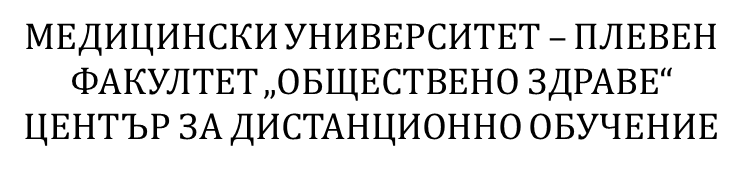 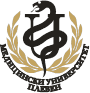 ЛЕКЦИЯ №6
ПРОГРАМИ ЗА ПРОМОЦИЯ НА ЗДРАВЕТО. ЗДРАВНО ВЪЗПИТАНИЕ
Формулиране на цели
Планиране и осъществяване на дейности
Оценка на резултатите
Модели, методи и подходи за здравно възпитание
ПЛАН НА ЛЕКЦИЯТА
Основни етапи на методологията за създаване на здравно-промотивна програма.
	1.1. Анализ на проблемите и нуждите,
	1.2. Формулиране на цели
	1.3. Планиране на дейности
	1.4. Осъществяване на дейности
	1.5. Оценка на резултатите
Модели, методи и подходи на здравно възпитание като елемент на ПЗРМ.
Етапи на поведенческата промяна
ДЕФИНИРАНЕ НА ПРОБЛЕМИ И УСТАНОВЯВАНЕ НА ПОТРЕБНОСТИ
Области и подходи за установяване на проблеми, свързани с: 
Условия, организация и безопасност на труда – оценка на риска (Наредба №5, ДВ бр. 47 от 21.05.1999 г.), анкетни проучвания
Ранно откриване и справяне със здравни проблеми – профилактични прегледи (Наредба №3 за задължителните предварителни и периодични прегледи на работниците, ДВ бр.16 от 27.02.1987 г.)
Начин на живот, поведенчески рискови фактори – анкетни проучвания, оценка на задоволяването на лични и групови потребности
ФОРМУЛИРАНЕ НА ОПЕРАТИВНИ (КООРД) ЦЕЛИ И ЗАДАЧИ ПО ПЗРМ
СРОЧНОСТ НА ЦЕЛИТЕ
РЕАЛИЗИРАНЕ НА ДЕЙНОСТИТЕ ПО ПРОГРАМАТА
За реализиране на дейностите по програмата, чрез които ще се постигнат поставените цели и задачи се използва разнообразие на модели, методи и подходи за здравно възпитание
Изборът на метод зависи от целта, характеристиките на аудиторията, желаната насоката на въздействие (предпазване от заболяване, справяне и живот със заболяване, позитивно здраве), комуникативните и лекторски умения на обучаващия, наличните ресурси  (времеви, финансови, материални, човешки)
МОДЕЛИ НА ЗДРАВНО ВЪЗПИТАНИЕ
Авторитарен (традиционен) модел
Доминираща роля на обучаващия
Еднопосочно предаване на информация и съвети от обучаващия към обучаваните
Приложим е при болни или 
преболедували лица
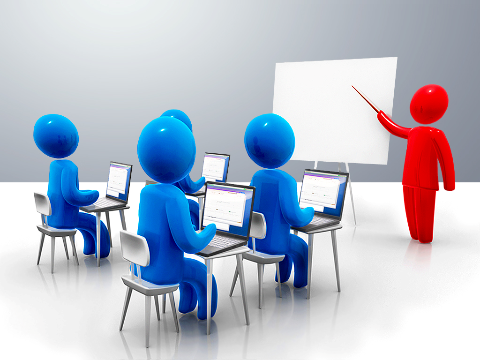 МОДЕЛИ НА ЗДРАВНО ВЪЗПИТАНИЕ
Съпричастен (двупосочен) модел
Осъществява се двупосочна размяна на знания и идеи между обучаващия и обучаваните
Постига се не само 
информиране, но и 
генериране на подходящи 
поведенчески решения
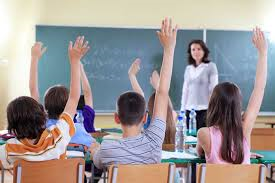 МОДЕЛИ НА ЗДРАВНО ВЪЗПИТАНИЕ
Промотивен (еволютивно-усъвършенстващ) модел
Насочен към позитивното здраве и неговото укрепване
Здравното възпитание се допълва от процес на самовъзпитание
(групи за взаимопомощ)
Отчита влиянието на 
факторите на жизнената среда
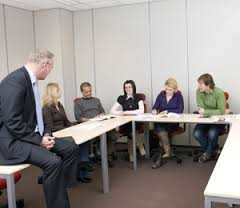 МЕТОДИ НА ЗДРАВНО ВЪЗПИТАНИЕ
Преобладаване на устното слово
МЕТОДИ НА ЗДРАВНО ВЪЗПИТАНИЕ
Преобладаване на печатното слово
МЕТОДИ НА ЗДРАВНО ВЪЗПИТАНИЕ
Преобладаване на нагледни елементи
МЕТОДИ НА ЗДРАВНО ВЪЗПИТАНИЕ
Социално заучаване
Желаната поведенческа промяна се постига под влияние на социалната среда. Известна и ценена от обществото личност дава пример с някакъв здравословен аспект от поведението си. Важно е да се наблюдават последиците от поведението на модела. Позитивните последици насърчават придобиването на предлаганото поведение.
МЕТОДИ НА ЗДРАВНО ВЪЗПИТАНИЕ
Дифузия на нововъведенията
Насочен е към постигането на колективна поведенческа промяна. Проводници на новия модел на поведение са членове на социалната група, които формират общественото мнение (лидери). Те първи променят своето поведение в желаната насока, изказват одобрение за нововъведението или предават необходимата информация на достъпен език за останалите членове на групата.
МОТИВАЦИЯ НА ЗДРАВНОТО ПОВЕДЕНИЕ
Мотиви от здравно-рационално естество – основават се на познаването и рационалното оценяване на ползата от извършването на определено здравно действие. 
Мотиви от психо-физиологично естество – основани са на емоциите или на физическите преживявания, придружаващи извършването на определени действия
Мотиви от естетическо естество – свързани са с естетическите възгледи и идеали на личността
МОТИВАЦИЯ НА ЗДРАВНОТО ПОВЕДЕНИЕ
Мотиви от социално-психологическо естество – свързани с влиянието на общественото мнение и нормите на неформалната група
Мотиви от морално естество – опират се на съзнанието за морален дълг, хуманност, взаимопомощ, солидарност
Мотиви от икономическо естество – свързани с материално състояние, цени на лекарства и услуги, безработица и др.
ЕТАПИ НА ПОВЕДЕНЧЕСКАТА ПРОМЯНА
Изходен етап – липсва осъзната потребност и намерение за промяна на поведението да в обозримо бъдеще
Осъзнаване на необходимостта от промяна – възниква намерение за промяна в близко бъдеще. Повишава се потребността от информация по дадения проблем. Претеглят се предимствата и недостатъците на обичайното и новото поведение.
ЕТАПИ НА ПОВЕДЕНЧЕСКАТА ПРОМЯНА
Подготвителен етап – съществува намерение за  промяна в непосредствено бъдеще или вече са започнали малки изменения на обичайното поведение.
Осъществяване на промяната – предприемат се съзнателни действия за преодоляване на обичайното поведение и формиране на ново
Поддържане на промяната – новото поведение се практикува повече от шест месеца и чрез съзнателни усилия се предотвратява връщане към вредното поведение
ЕТАПИ НА ПОВЕДЕНЧЕСКАТА ПРОМЯНА
ОЦЕНЯВАНЕ
Оценяването на програмата може да се осъществи в две важни насоки:
оценяване на процеса (реализиране на дейности, спазване на предвидените срокове)
оценяване на резултата по предварително утвърдени количествени и качествени критерии.
За осигуряване на непрекъснатост на дейността по ПЗРМ цикълът отново се повтаря.